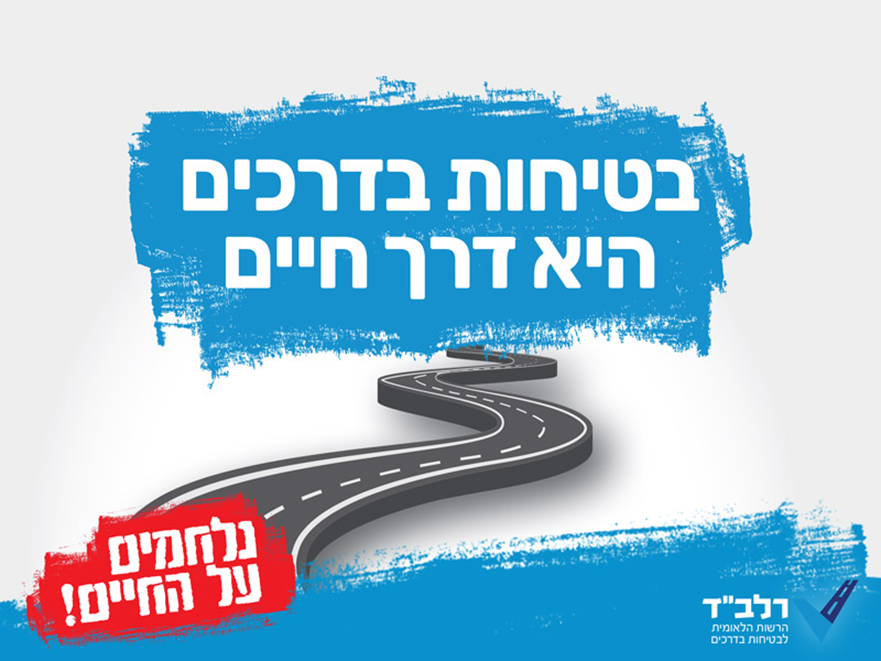 עדכון 2019
מה זה המספרים האלה?
שנת  2017 במספרים
396
 תאונות 
אופניים חשמליים
11,772
תאונות
1747
נפגעים
108
פצועים קשה
אופניים חשמליים
364
הרוגים
323
תאונות קטלניות
8 
הרוגים 
אופניים חשמליים
2226
פצועים קשה
1920 תאונות קשות
11,772
21,910
שנה: 2014
נפגעים
תאונות
260
279
תאונות קטלניות
הרוגים
10,147
1365
תאונות קלות
תאונות קשות
20,069
1562
פצועים קל
פצועים קשה
מושגים והגדרות:
תאונת דרכים עם נפגעים: תאונת דרכים שמעורב בה כלי רכב בנסיעה אחד לפחות ונפצע בה או                                       נהרג אדם אחד  לפחות.
תיק ת"ד: תיק חקירה שנפתח ע"י משטרת ישראל בעקבות אירוע תאונת דרכים עם נפגעים.
תאונת דרכים קטלנית: תאונת דרכים שנהרג בה אדם אחד לפחות או נפצע בה אדם אחד לפחות ונפטר מפצעיו  בתוך 30 יום.
תאונת דרכים קשה: תאונת דרכים שנפצע בה קשה אדם אחד לפחות, ושלא נהרג בה שום אדם.
תאונת דרכים קלה: תאונת דרכים שנפצע בה קל אדם אחד לפחות, ושלא נהרג בה או נפצע בה קשה שום    אדם.
הרוג בתאונת דרכים: אדם שנהרג בתאונת דרכים, או אדם שנפצע בתאונת דרכים ונפטר מפצעיו בתוך 30    יום   מיום התאונה.
פצוע קשה בתאונת דרכים: אדם שנפצע בתאונת דרכים, ואושפז בבית חולים 24 שעות או יותר, לא לצורך השגחה בלבד.
פצוע קל בתאונת דרכים: אדם שנפצע בתאונת דרכים ולא אושפז בבית חולים, או אושפז פחות מ-24 שעות, או  אושפז לצורך השגחה בלבד.
מאין הנתונים?
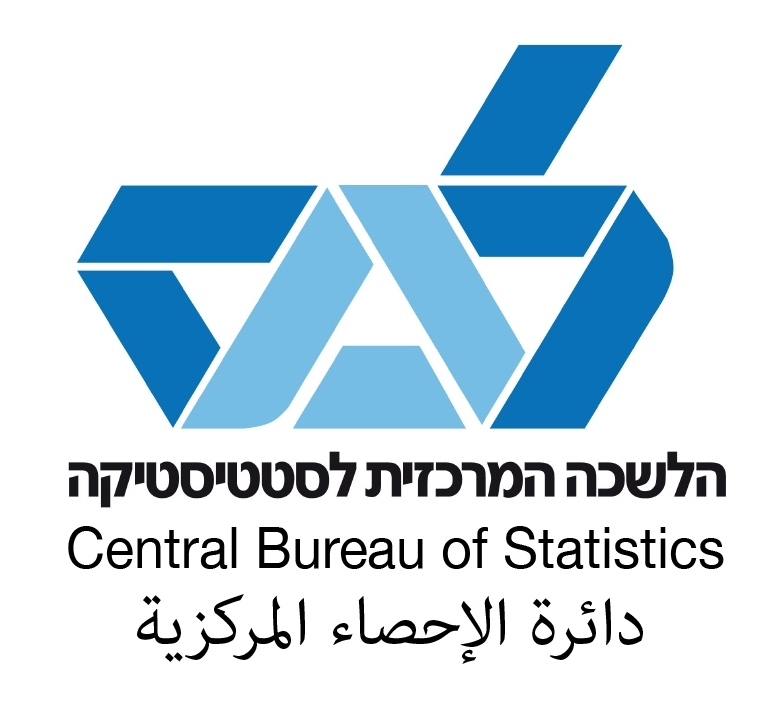 הלמ"ס – הלשכה המרכזית לסטטיסטיקה.

יחידה ממשלתית, 
שמטרתה איסוף וניתוח של מידע סטטיסטי
אודות מדינת ישראל בתחומים רבים ושונים.
לאתר הלמ"ס לחצו על הקישור: http://www.cbs.gov.il/reader
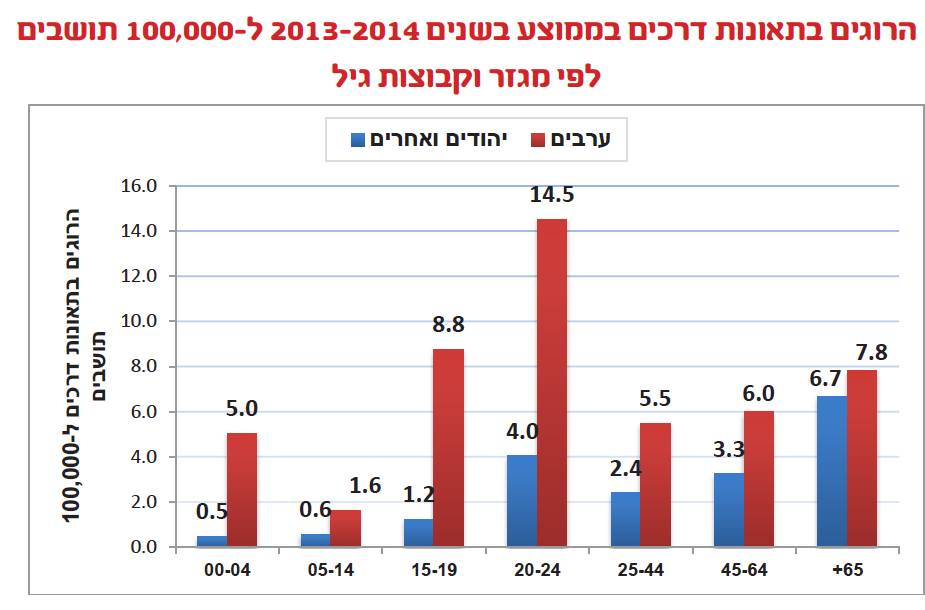 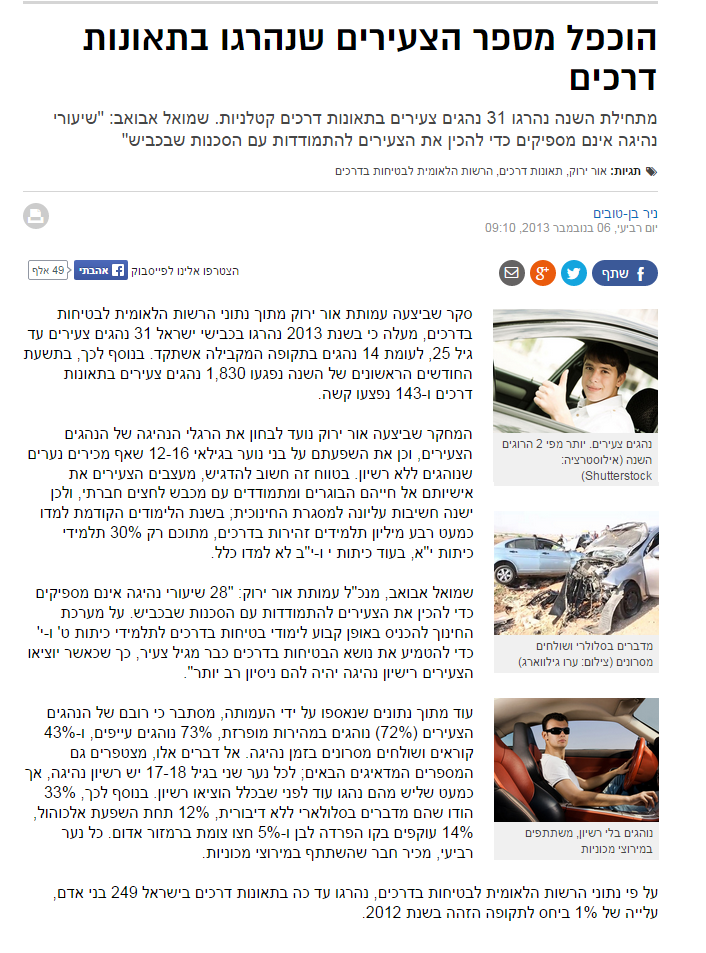 הודעה לתקשורת: 
תאונות דרכים חודש יולי 2015
לדוגמה של הודעה לתקשורת לחצו על הקישור:
https://goo.gl/YyUWdk
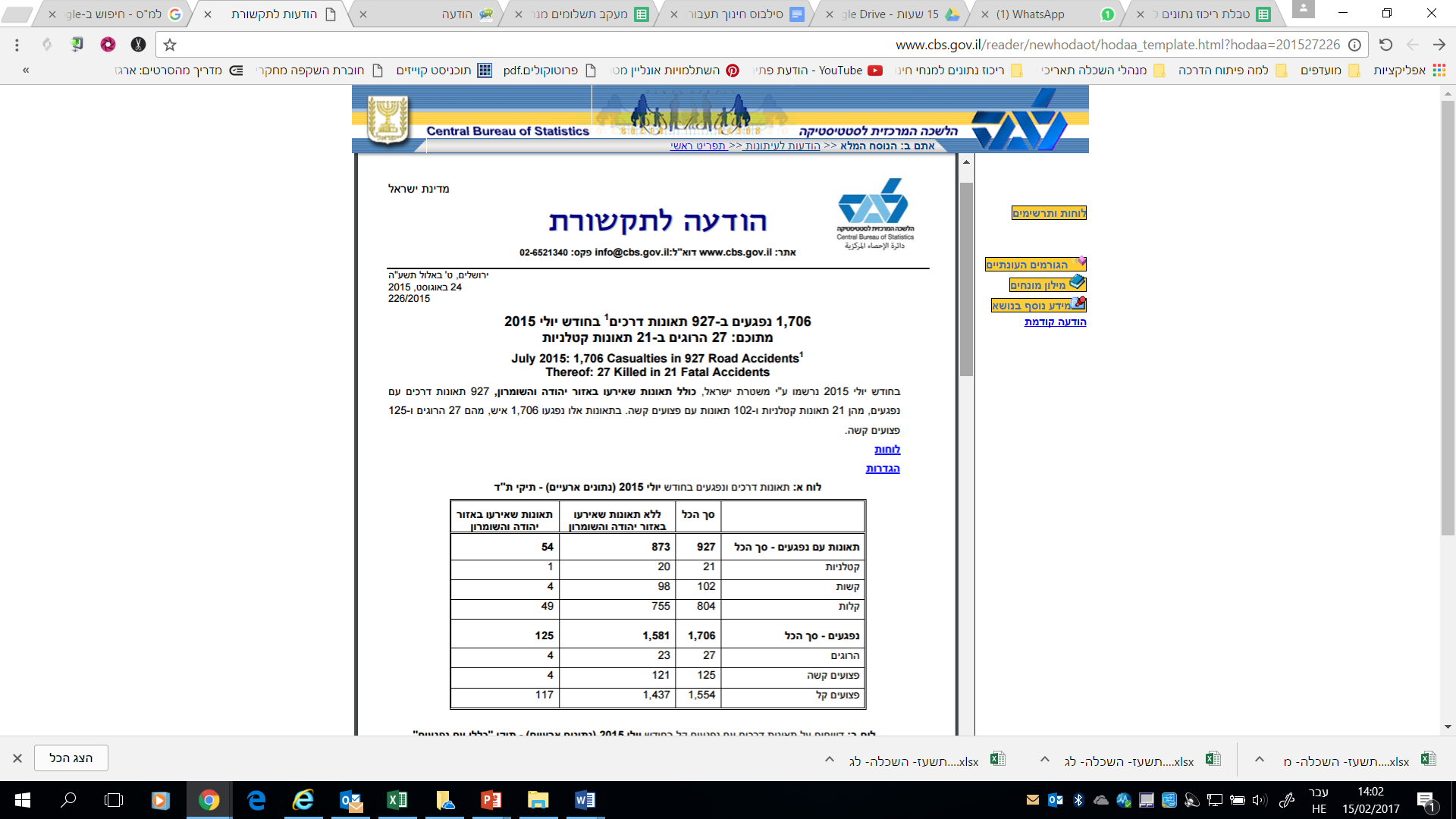 אז מה עושים עם זה?
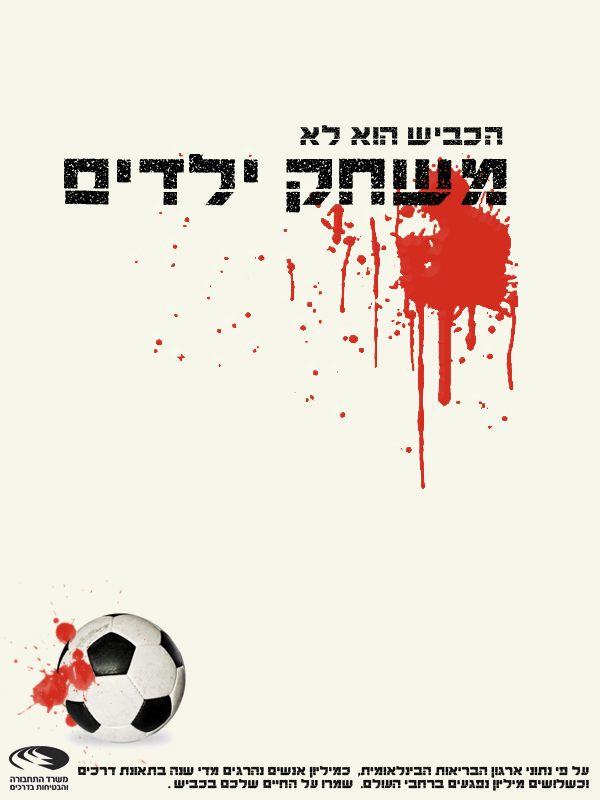